Hang Tags & Clothing Labels
Hang Tags
LABELS
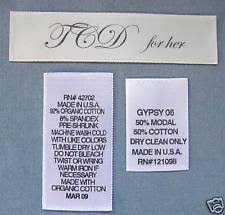 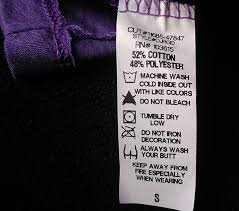 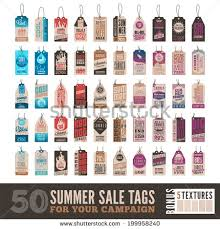 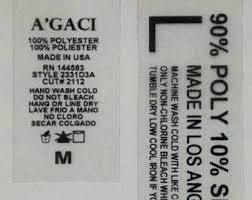 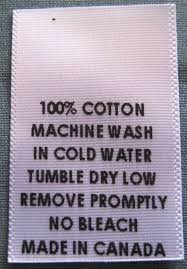 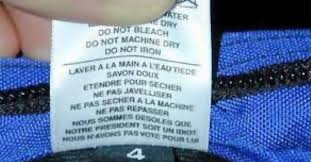 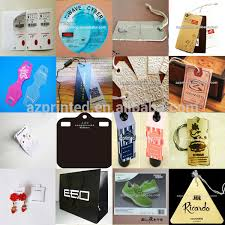 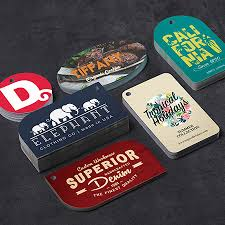 Popular Shopping Bags
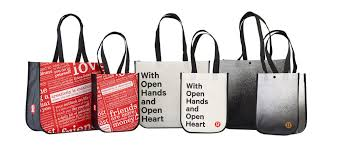 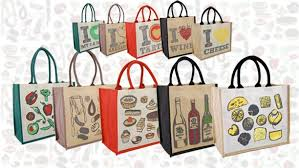 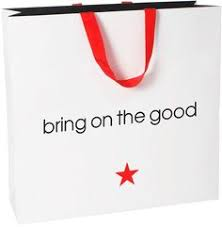 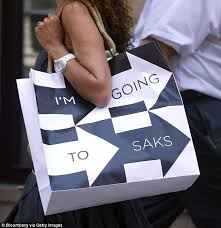 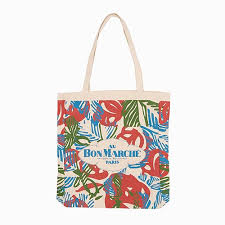 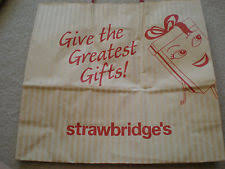 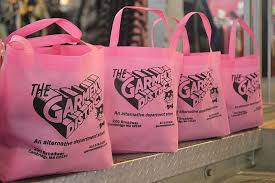 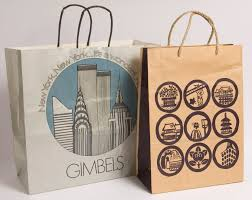 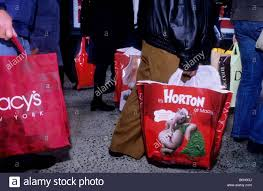